Chapter 1
Sequences, Series and the test of their convergence

Lecture 7: The Ratio and Root Tests
Use the Ratio Test to determine whether a series converges or diverges.
 Use the Root Test to determine whether a series converges or diverges.
 Review the tests for convergence and divergence of an infinite series.
Calculus for  engineers
MATH 1110 - Level 3
1/ 6
Haykel MAROUANI (hmarouani@ksu.edu.sa)
Office F093
The ratio test
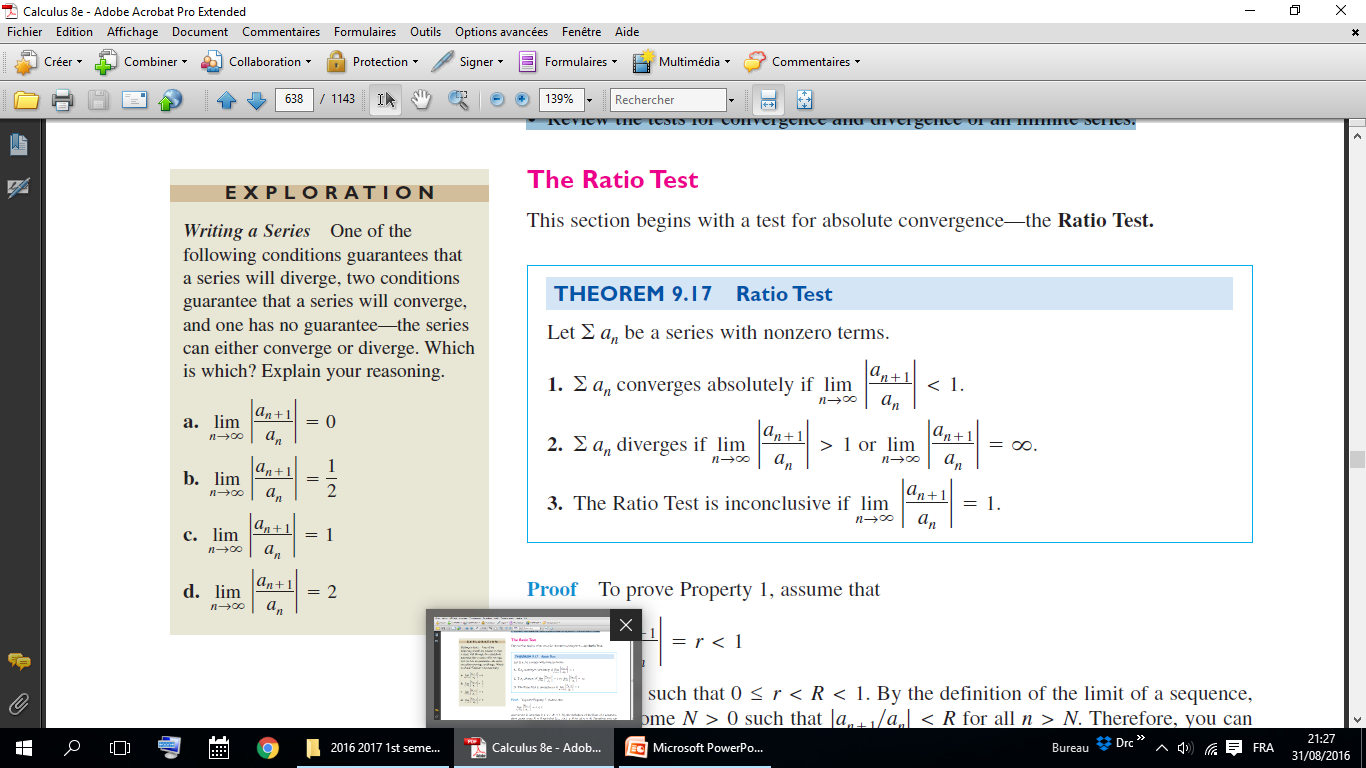 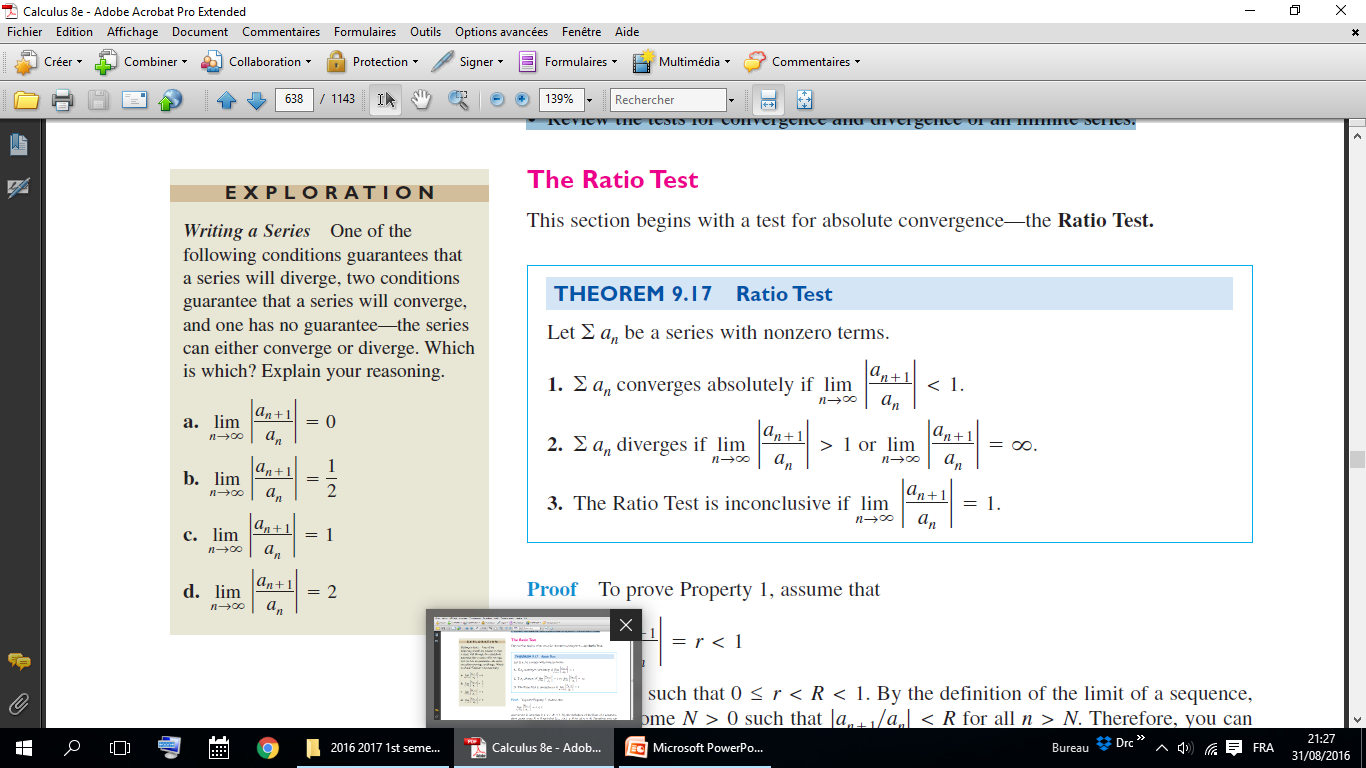 Example 1
Calculus for  engineers
MATH 1110 - Level 3
2/ 6
Haykel MAROUANI (hmarouani@ksu.edu.sa)
Office F093
The root test
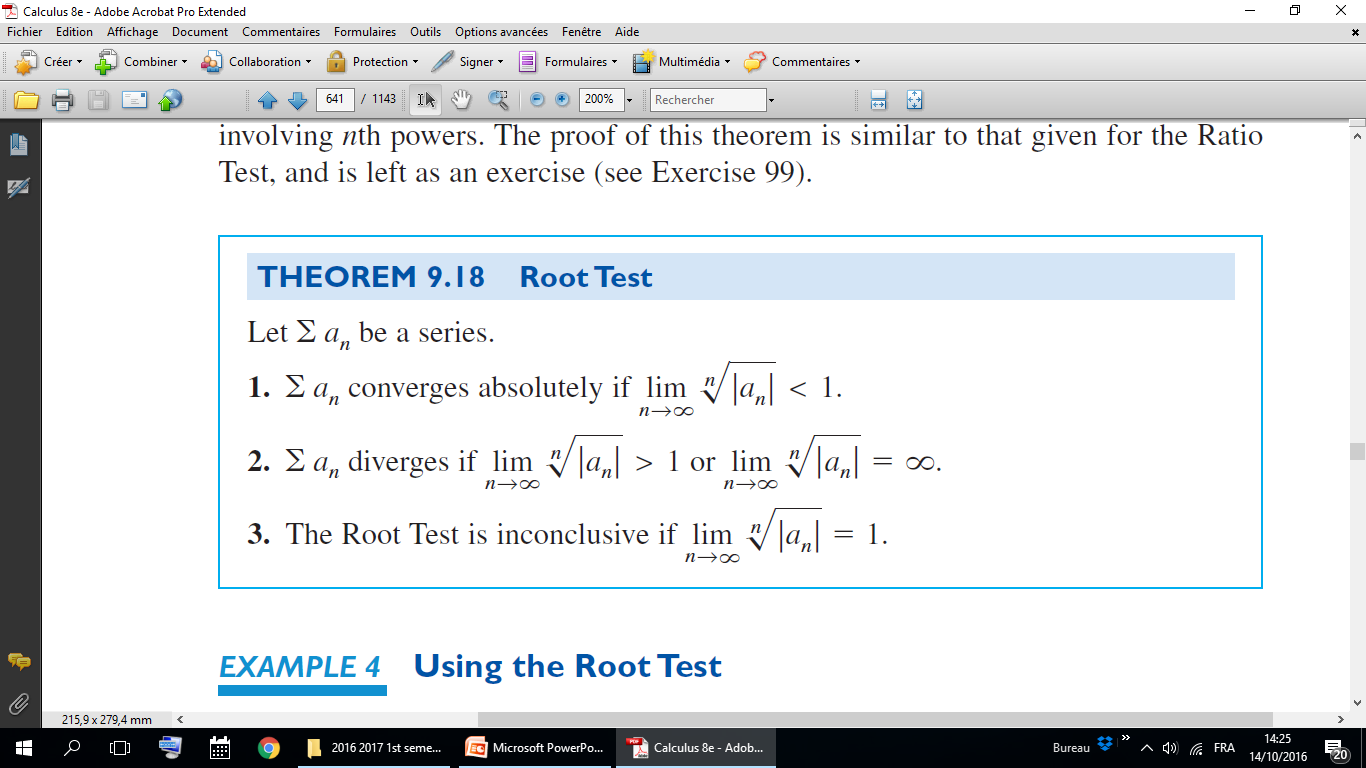 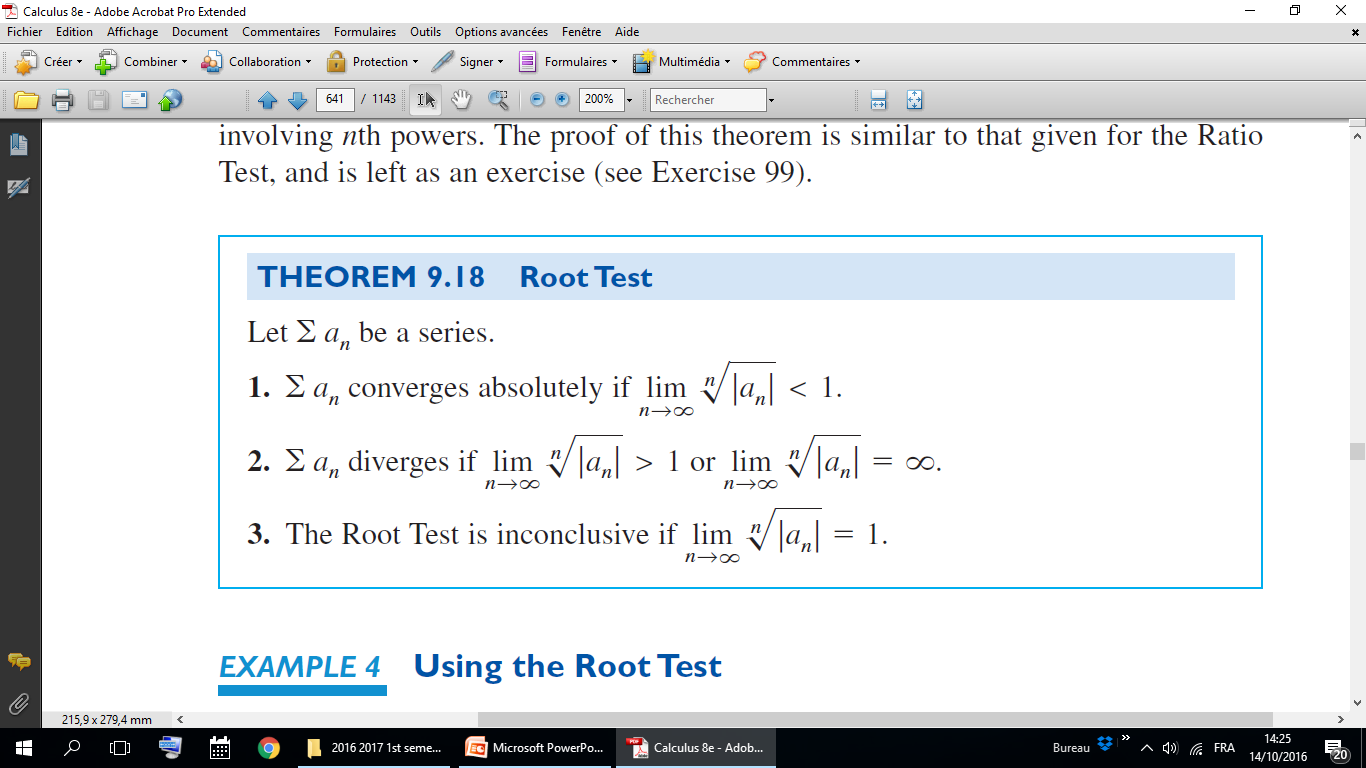 Calculus for  engineers
MATH 1110 - Level 3
3/ 6
Haykel MAROUANI (hmarouani@ksu.edu.sa)
Office F093
Strategies for Testing Series
You have now studied 10 tests for determining the convergence or divergence of an infinite series. Skill in choosing and applying the various tests will come only with practice.



Guidelines for Testing a Series for Convergence or Divergence
1. Does the term approach 0? If not, the series diverges.
2. Is the series one of the special types: geometric, p-series, telescoping, or alternating?
3. Can the Integral Test, the Root Test, or the Ratio Test be applied ?
4. Can the series be compared favorably to one of the special types ?
Calculus for  engineers
MATH 1110 - Level 3
4/ 6
Haykel MAROUANI (hmarouani@ksu.edu.sa)
Office F093
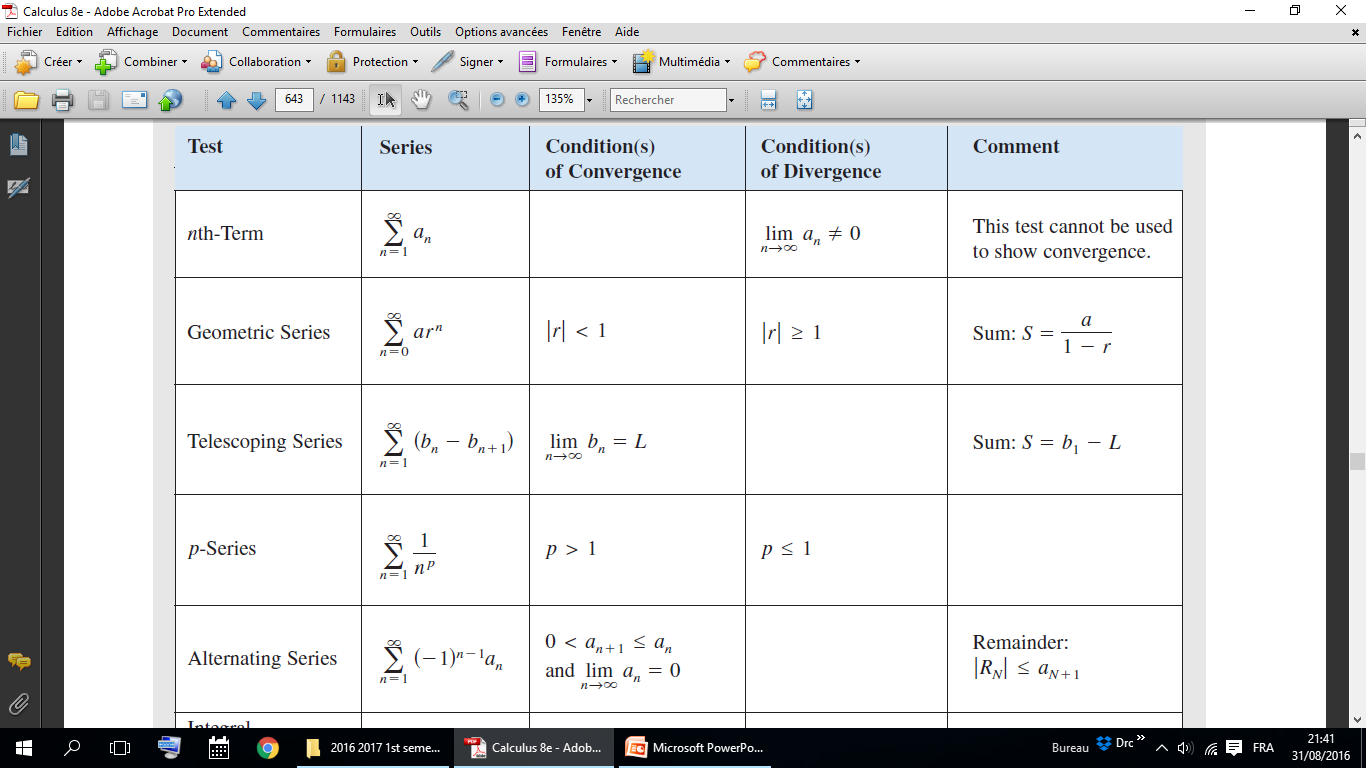 Calculus for  engineers
MATH 1110 - Level 3
5/ 6
Haykel MAROUANI (hmarouani@ksu.edu.sa)
Office F093
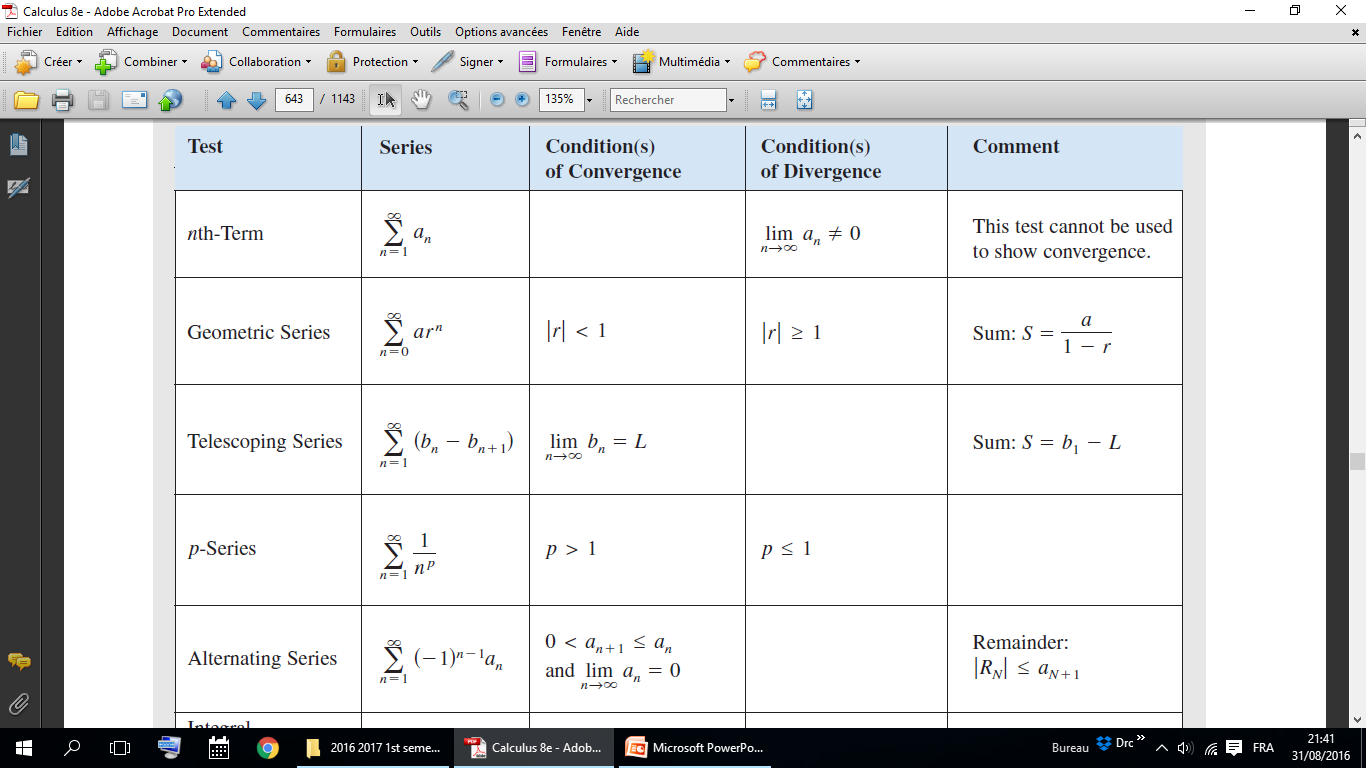 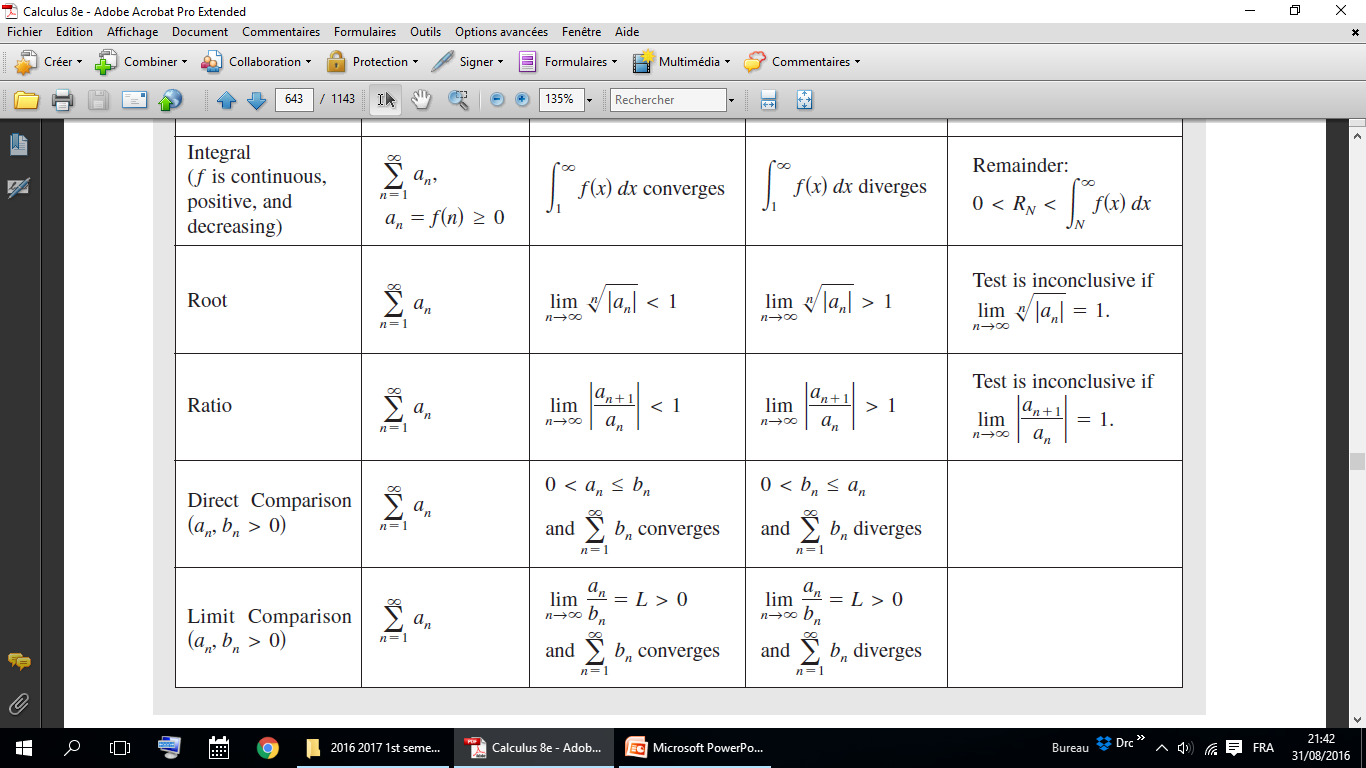 Calculus for  engineers
MATH 1110 - Level 3
6/ 6
Haykel MAROUANI (hmarouani@ksu.edu.sa)
Office F093